Сохраним красоту природы нашего краяТема: Растения красной книги
МБОУ «Камская СОШ»
УЧИТЕЛЬ: Ценева Е.Н.
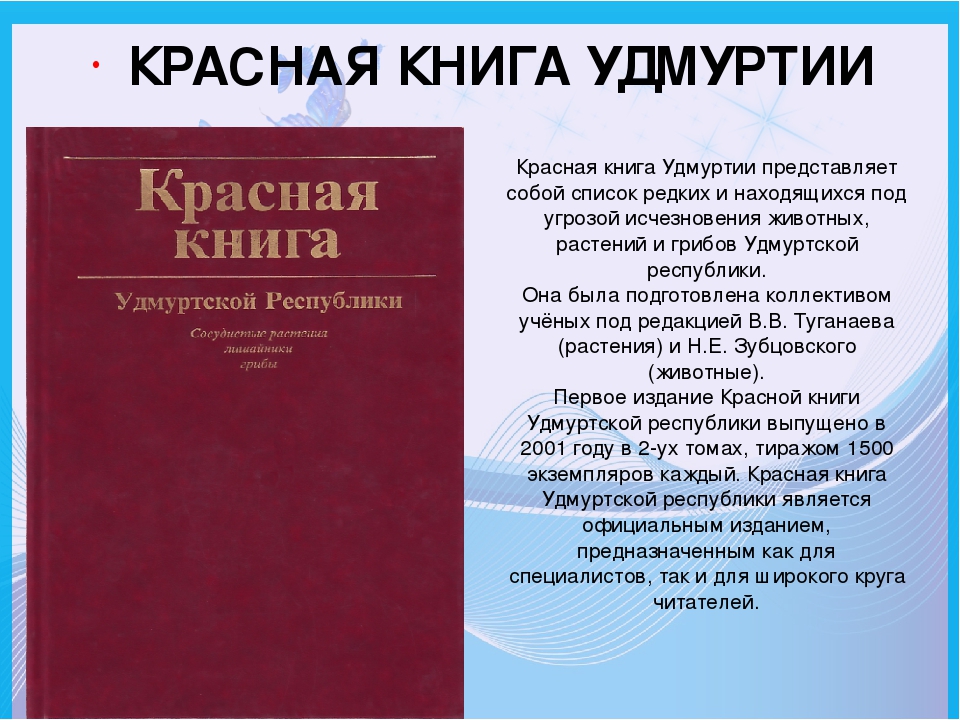 Купальница европейская
Этот цветок в Удмуртии называют Италмасом. Цветок назван купальницей за то, что растет в очень влажных местах, любит воду, любимые места – берега рек, болотистые луга. Люди безжалостно рвут эти цветы, купальница стала редким растением, она занесена в Красную книгу.
Венерин башмачок пятнистый.
Произрастает по окраинам переходных болот и во влажных хвойных лесах Удмуртии. Небольшое растение (30 см) с длинным ползучим корневищем. Цветёт в мае – июне. Собирают на букеты и в качестве лекарственного средства, что привело к уменьшению количества и занесению в Красную книгу этого цветка.
Кувшинка четырехгранная.
Растёт в старицах и прудах в Ярском и Глазовском районах. Тяготеет к водоёмам. Относится к редким растениям на Урале и в Приуралье. Многолетнее водное растение с длинным корневищем. Цветки белые, мелкие, до 5 см в диаметре. Сбор на букеты, загрязнение и зарастание водоёмов приводит к уменьшению их количества. Кувшинка также занесена в Красную книгу.
Мытник скипетровидный
Растёт на болотах в Ярском, Балезинском, Малопургинском и Камбарском районах. Многолетнее травянистое растение высотой до 1 м. Цветки крупные, жёлтые, с кроваво-красной нижней губой, в колосовидном соцветии. Цветёт в июле – августе. Опыляется шмелями. Нарушение мест произрастания (осушение болот, торфоразработки, загрязнение), сбор на букеты, сенокошение, уменьшение количества шмелей-опылителей ведет к исчезновению этого растения.
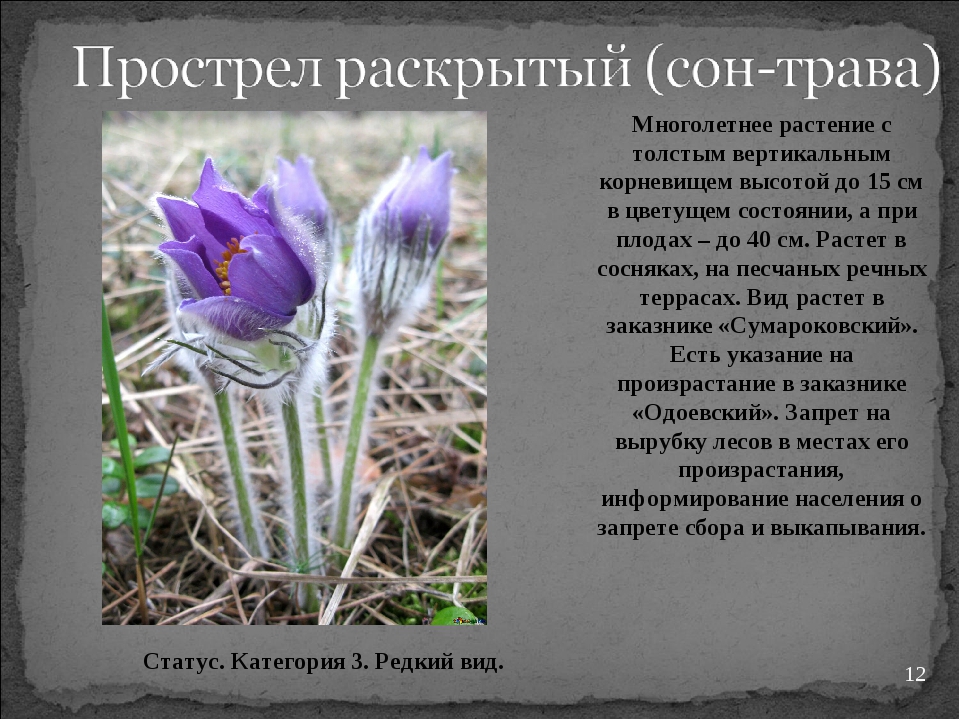 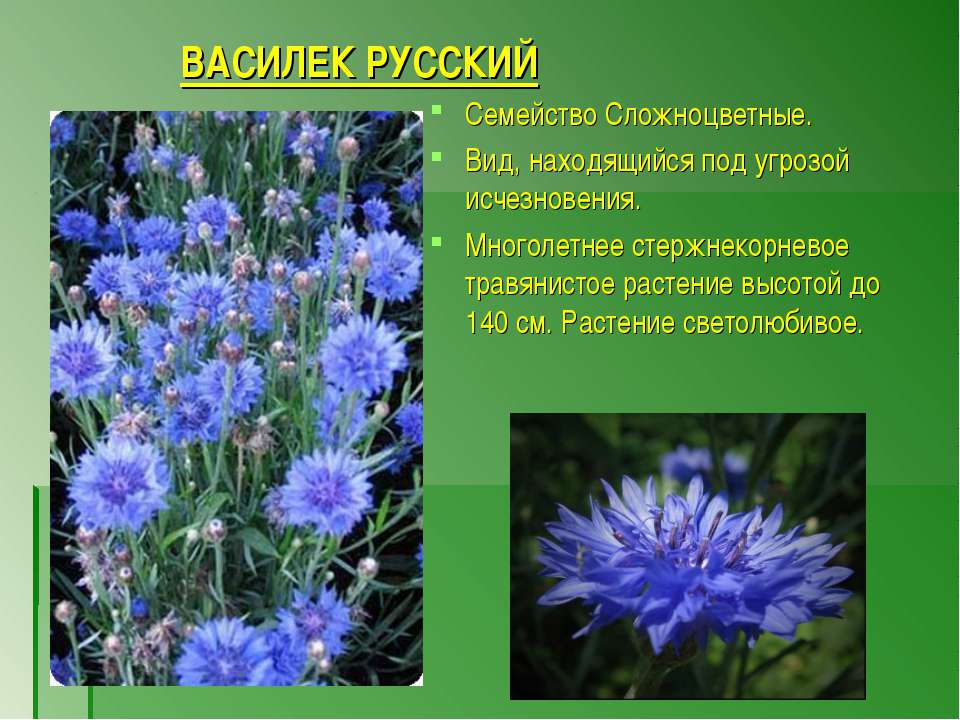 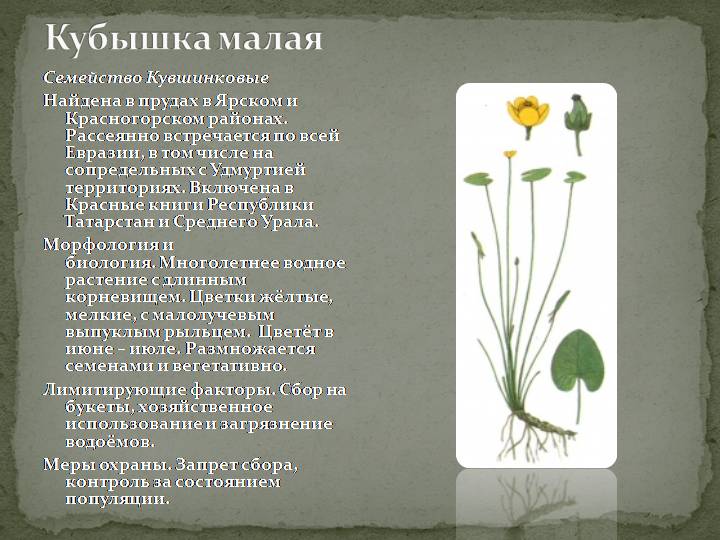 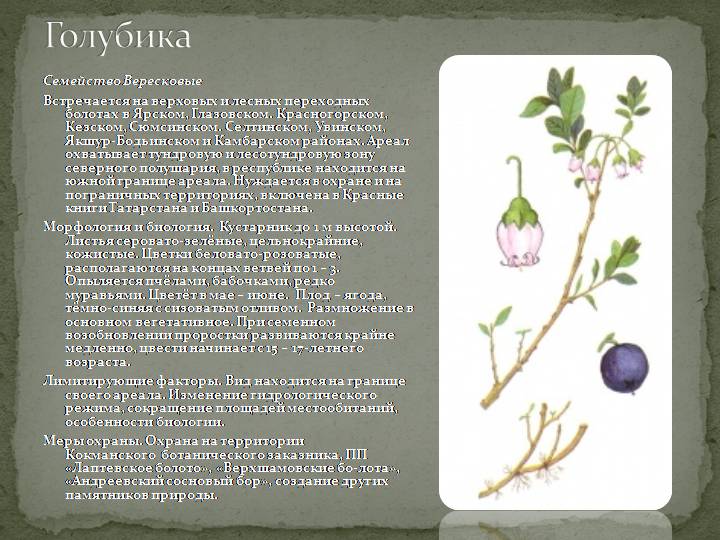 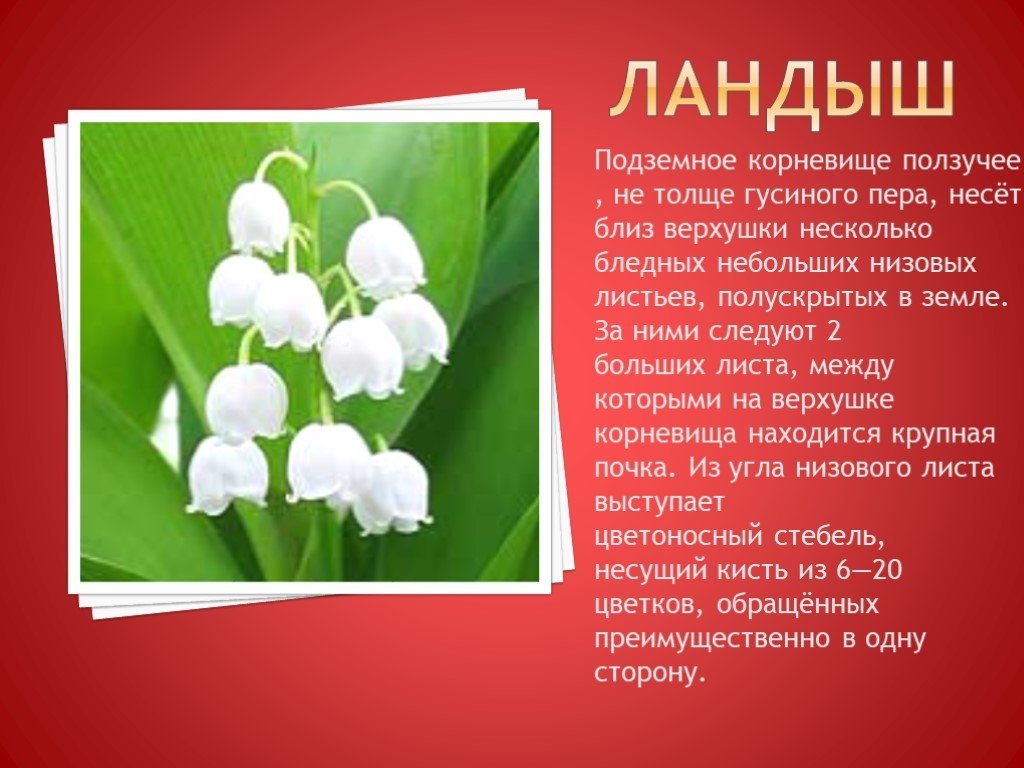 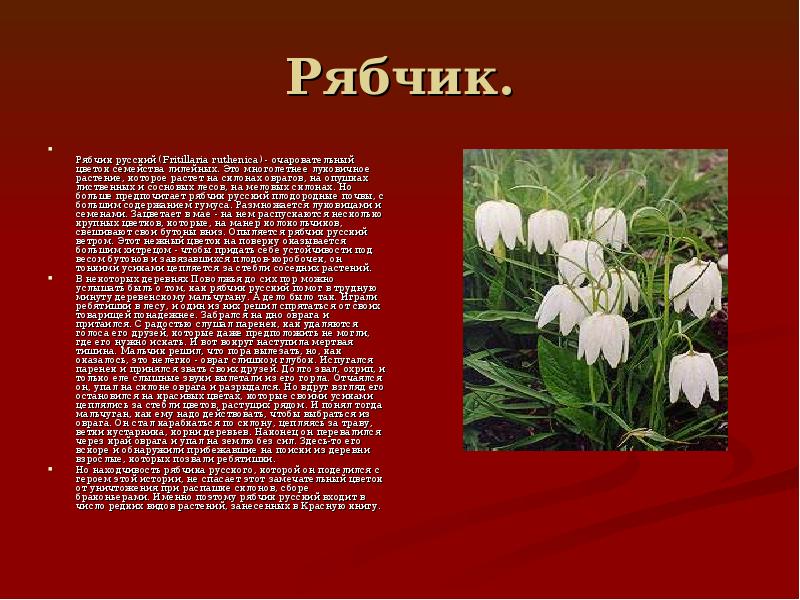 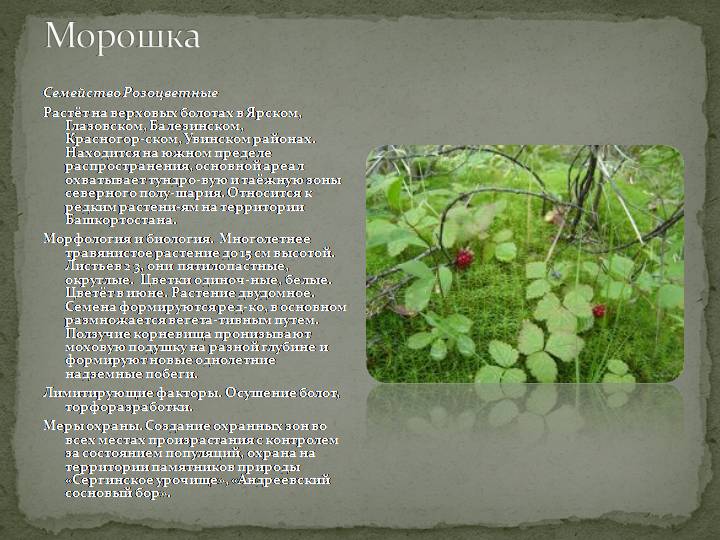 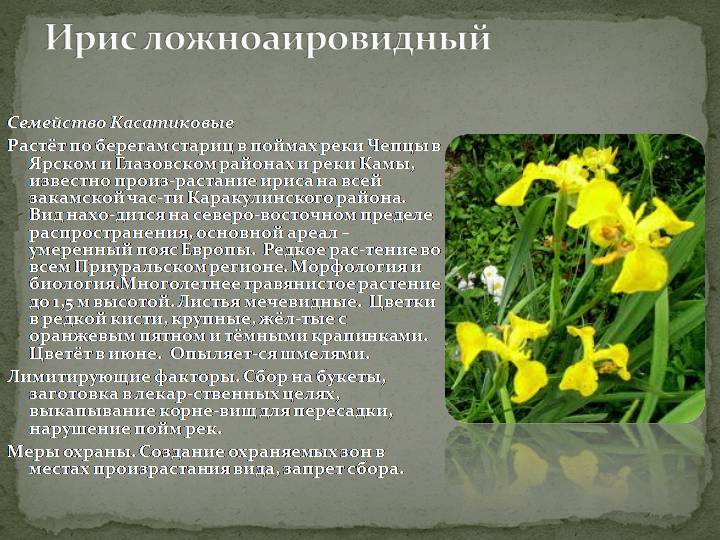 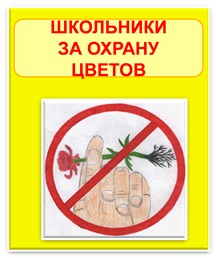 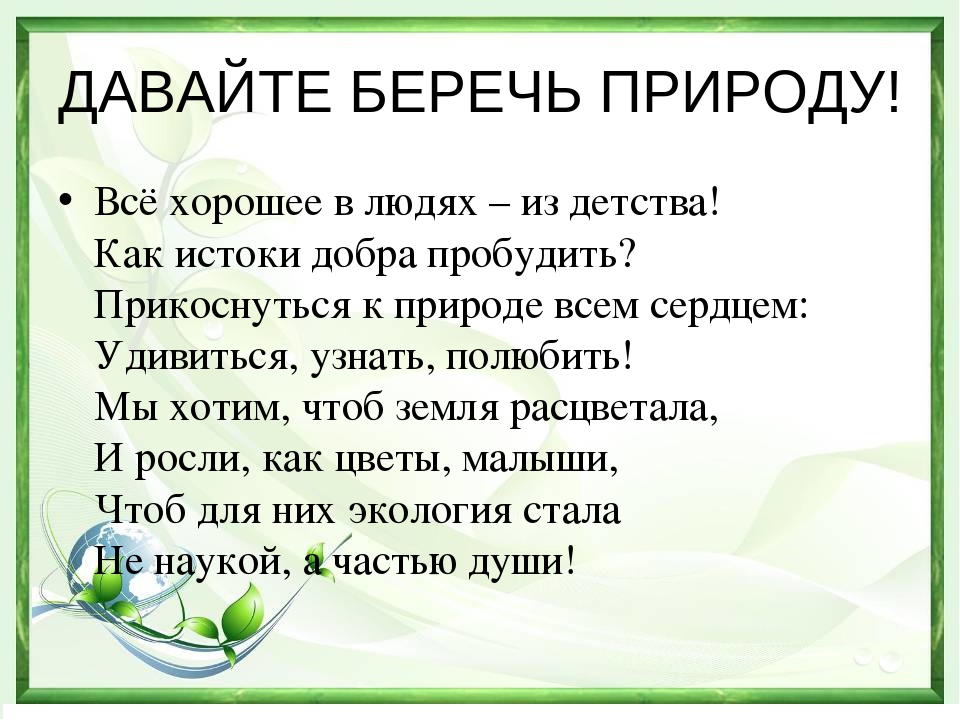